Snake Oil
Chinese Water Snake
Chinese railroad workers (1849 – 1882)
Brought the idea to America
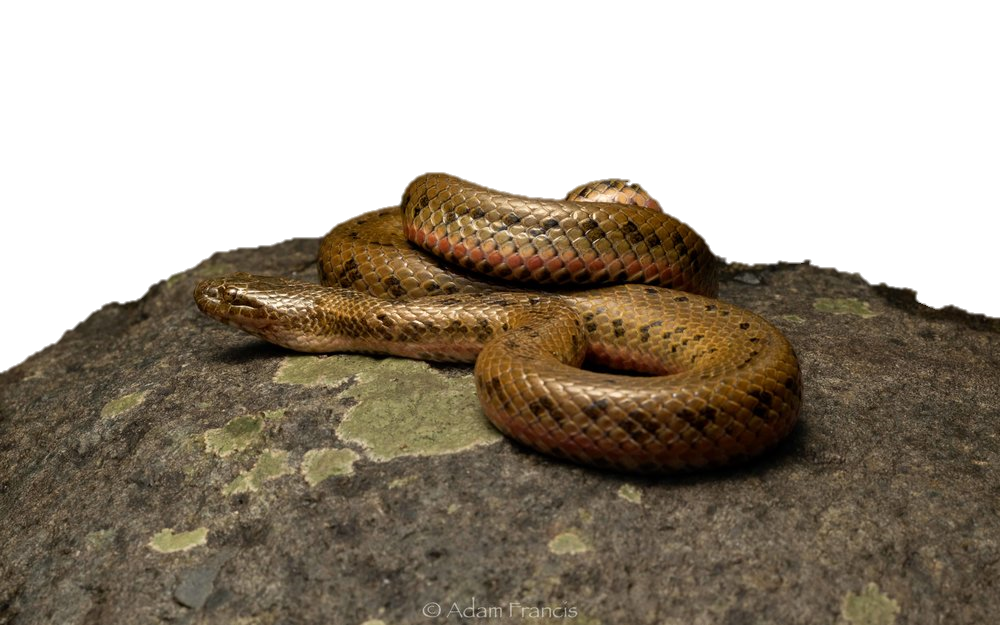 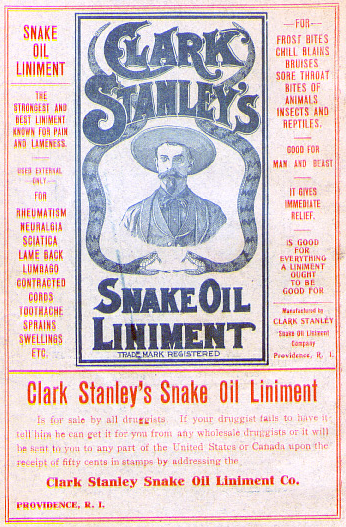 Clark Stanley 
The Rattlesnake King
The oil didn’t work
It didn’t even contain snake oil
Snake Oil
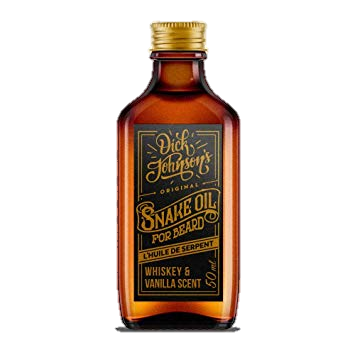 Didn’t work as well as medicine
Snake Oil
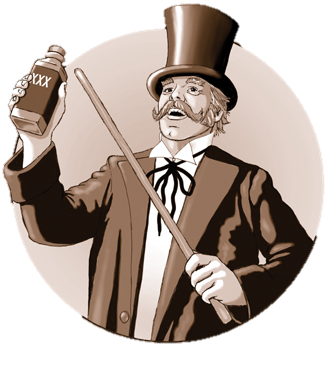 Didn’t work as well as medicine 
Sell + Leave
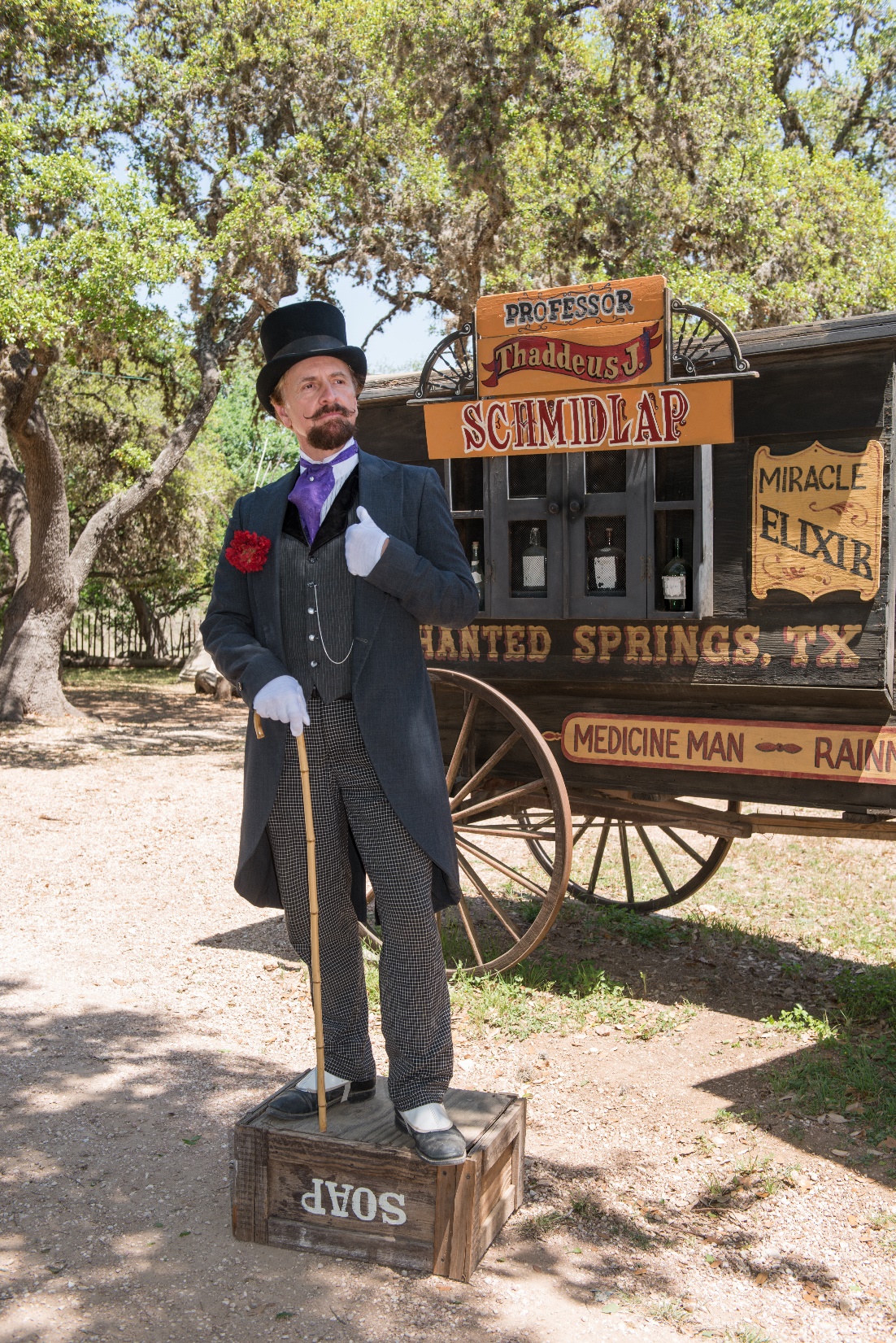 Snake Oil
Didn’t work as well as medicine
Sell + Leave
Synonymous with fraud
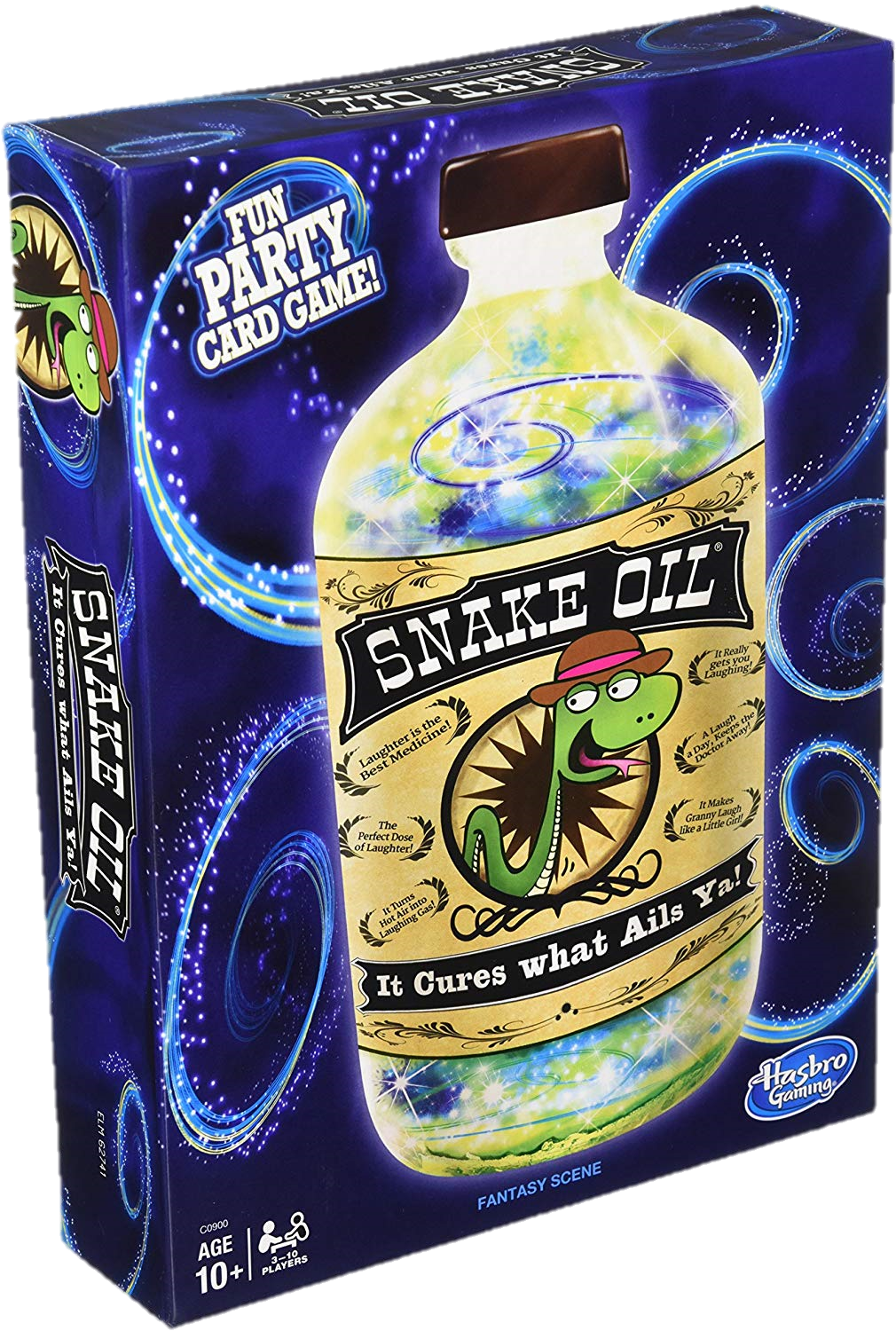 Snake Oil
Snake Oil
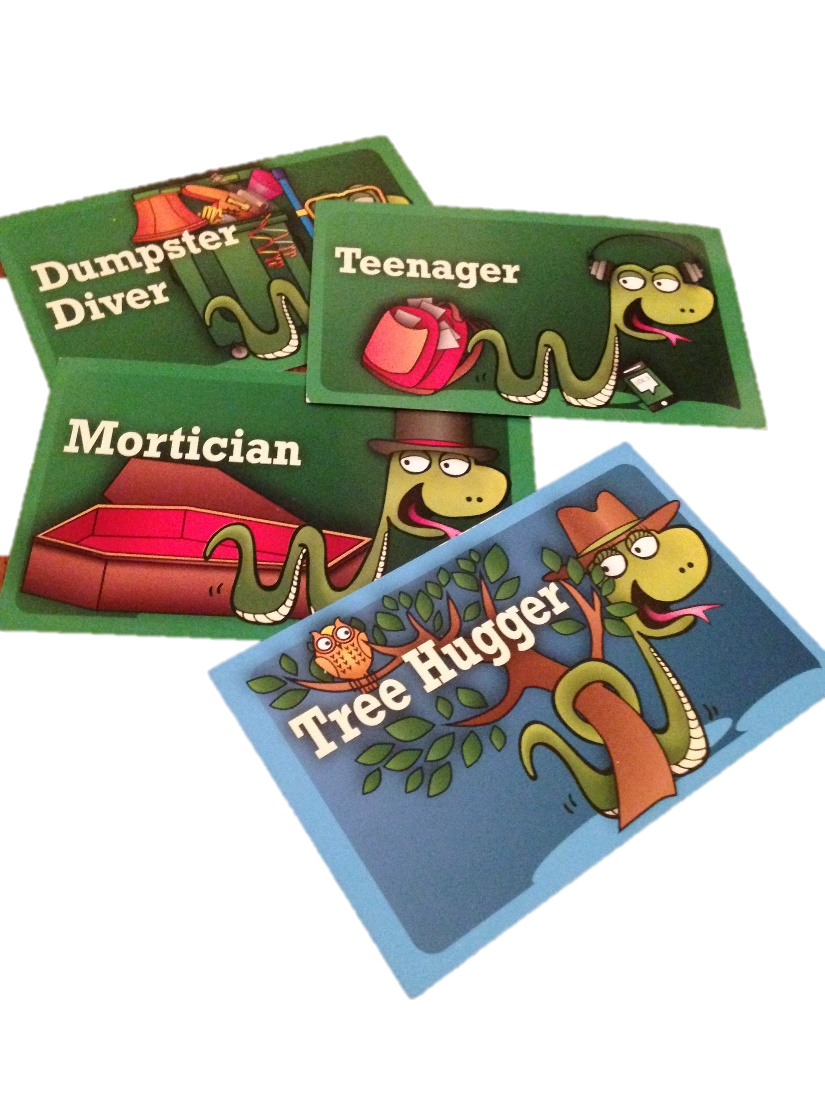 You are the snake oil salesman

One person will be the customer
Snake Oil
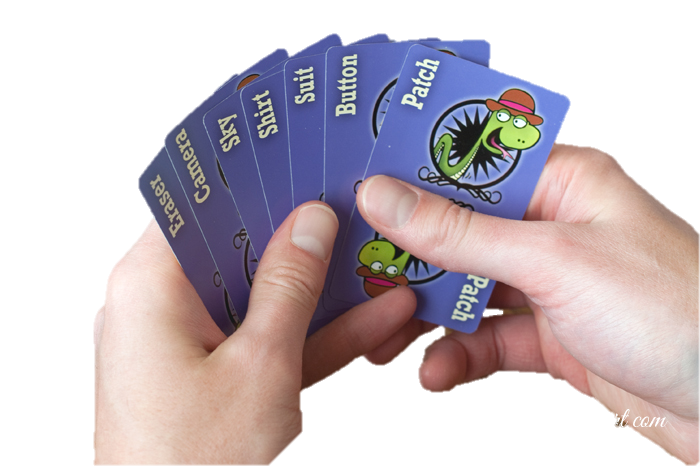 To make a product, combine two cards
Snake Oil
Try to sell your product to the customer. 
The customer will choose 1 product
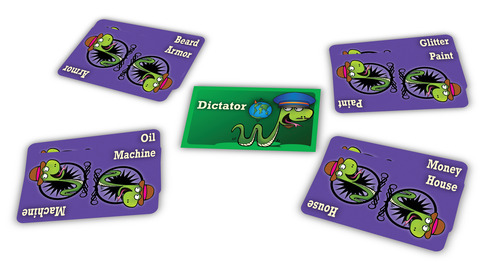 Snake Oil
You can make any claim you want
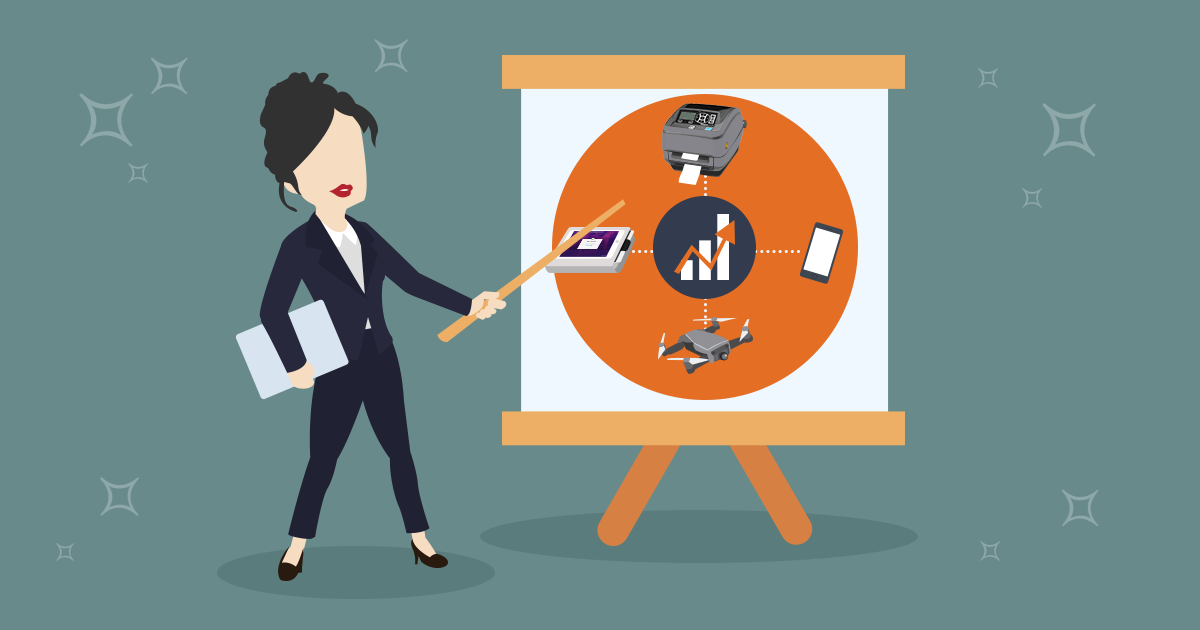